BEFORE WE START
Talk to your neighbors:

Do you usually remember 
where you put things?
Brett Wortzman
Miya Natsuhara
Instructors:
TAs:
Hashing
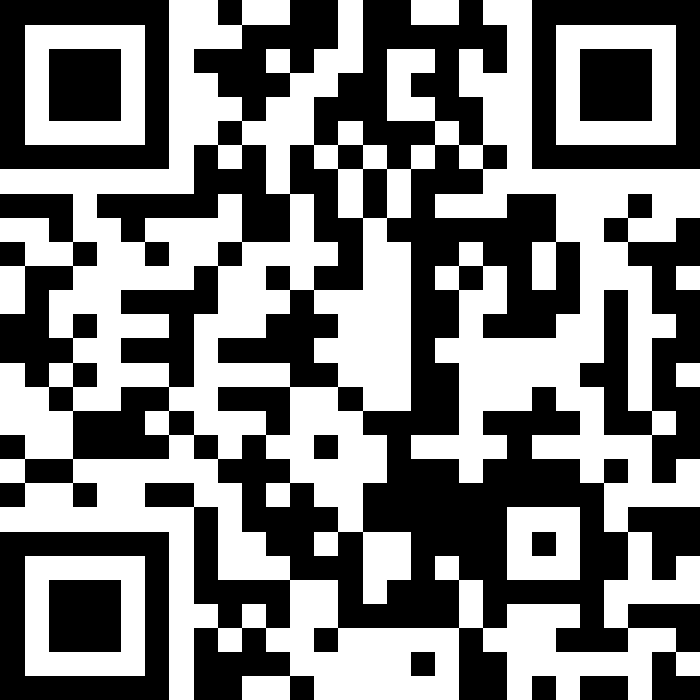 Music: CSE 123 25wi Lecture Tunes
Announcements
Creative Project 3 out, due Wednesday, March 12 Friday, March 14 at 11:59pm
Resubmission Cycle 6 due tonight at 11:59pm
P1, C2, P2 eligible 
R7 / R-Gumball will open on Monday
all assignments will be eligible! 
Final Exam: Tuesday, March 18 at 12:30pm – 2:20pm 
Left-handed desk request form, closes Tuesday, March 11
Details and resources posted later today
Gumball & Gigi campus visit on Monday, March 17 12:00pm – 2:00pm
Data structures so far
Lists
Maintain an ordered sequence of elements
Provides get(), add(), remove(), ...
Studied two implementations: ArrayIntList and LinkedIntList

Sets
Maintain a collection of elements
Provides contains(), add(), remove(), ...
Implementations?
Set implementations
Set implementations
* assuming tree    is balanced
Hash Table
Define a hash function h(x) that turns any value into an integer
Call this the values hash code
Create a big array
Store each value in the array at index h(x)
x
…
h(x)
0
1
Set implementations
* assuming tree    is balanced
Set implementations
* assuming tree    is balanced
** with some      assumptions
What is Linear Probing?
A way to resolve collisions by adding the element in the next available spot
Regular Hash Function
Hash Function (if collision)
h(x) = x % size
h’(x) = [h(x) + f(i)] % size
f(i) = i
What is Linear Probing?
h(x) = x % size
h’(x) = [h(x) + f(i)] % size
f(i) = i
Index
0
1
2
3
4
5
6
7
8
9
8

3

13

23

43

10
What is Quadratic Probing?
A way to resolve collisions by adding the element in the next available spot (quadratically)
Regular Hash Function
Hash Function (if collision)
h(x) = x % size
h’(x) = [h(x) + f(i)] % size
f(i) = i2
What is Quadratic Probing?
h(x) = x % size
h’(x) = [h(x) + f(i)] % size
f(i) = i2
Index
0
1
2
3
4
5
6
7
8
9
8

3

13

23

43

10
What is ⭐Chaining?
A way to resolve collisions by creating a LinkedList at that Index (also called a “bucket”)
Combines both features of ArrayList Indexing and the ease of adding values using LinkedLists
What is ⭐Chaining?
h(x) = x % size
Index
0
1
2
3
4
5
6
7
8
9
8

3

13

23

43

10
Recap (Comparison)
Why ⭐Chaining?
Clustering - A tendency for data to clump together when using solutions to Collisions like Linear and Quadratic probing
Linear and Quadratic Probing often result in “Clustering”
Inefficient use of space in the table
This means the Runtimes will also be slower
Why ⭐Chaining?
Hashing can reduce it down to O(1)
“Load Factor” - lambda (𝞴)
the number of values in each LinkedList
Finding the index in the Table is O(1)
Finding value in LinkedList is O(𝞴) or essentially O(1)
Standard Java hashCode
hash = 0
for (each field) {
    hash = 31 * hash + hash(field)
}